靠着耶稣得胜
Jesus, My Victory
在祢爱里我要宣告 
In Your love, Lord, I declare now, 
我软弱得改变
“My weaknesses gain strength!”
在祢爱里我要宣告祢是王
In Your love, Lord,I declare now, “You are King!”
1-V.1
在祢爱里我要宣告 
In Your love, Lord, I declare now, 
我不在罪中打转
“No more will I stay in sin!”
是祢 带领着我得胜
It’s You, Who me to victory leads.
1-V.2
靠着耶稣得胜 靠着耶稣得胜
Jesus, my victory, Jesus my victory,
终此生要靠着 主爱去得胜
with His love all my days I will conquer all.
1-R.1
靠着耶稣得胜 靠着耶稣得胜
Jesus my victory, Jesus my victory,
不必惧怕挫败 深知主恩更广阔 
never fearing setbacks, knowing greater is His grace.
是祢 带领着我得胜
It’s You, Who me to victory leads.
1-R.2
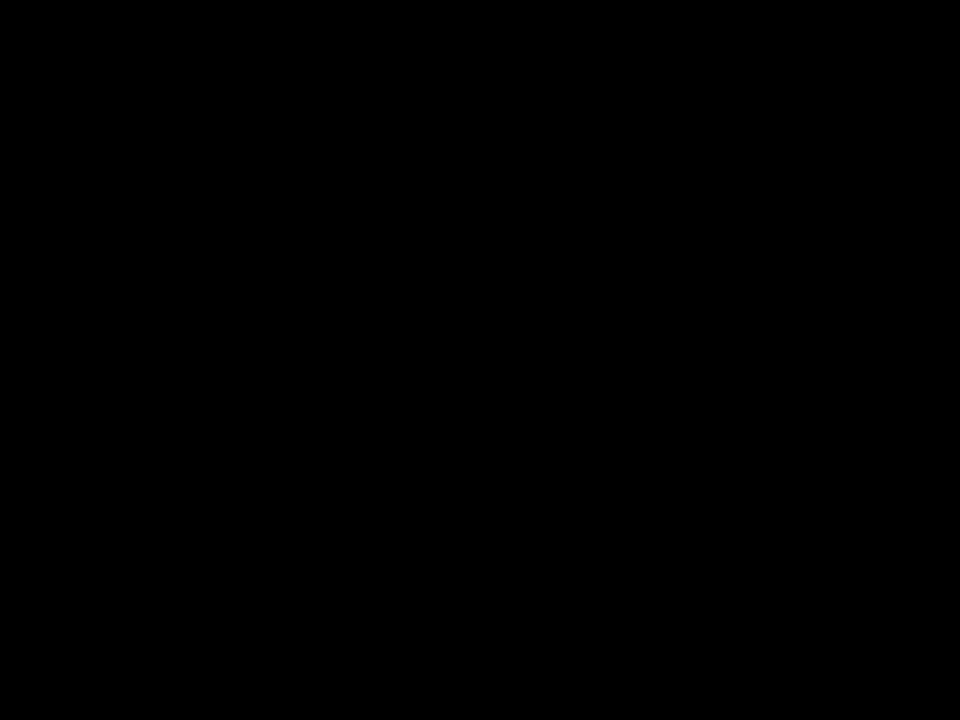